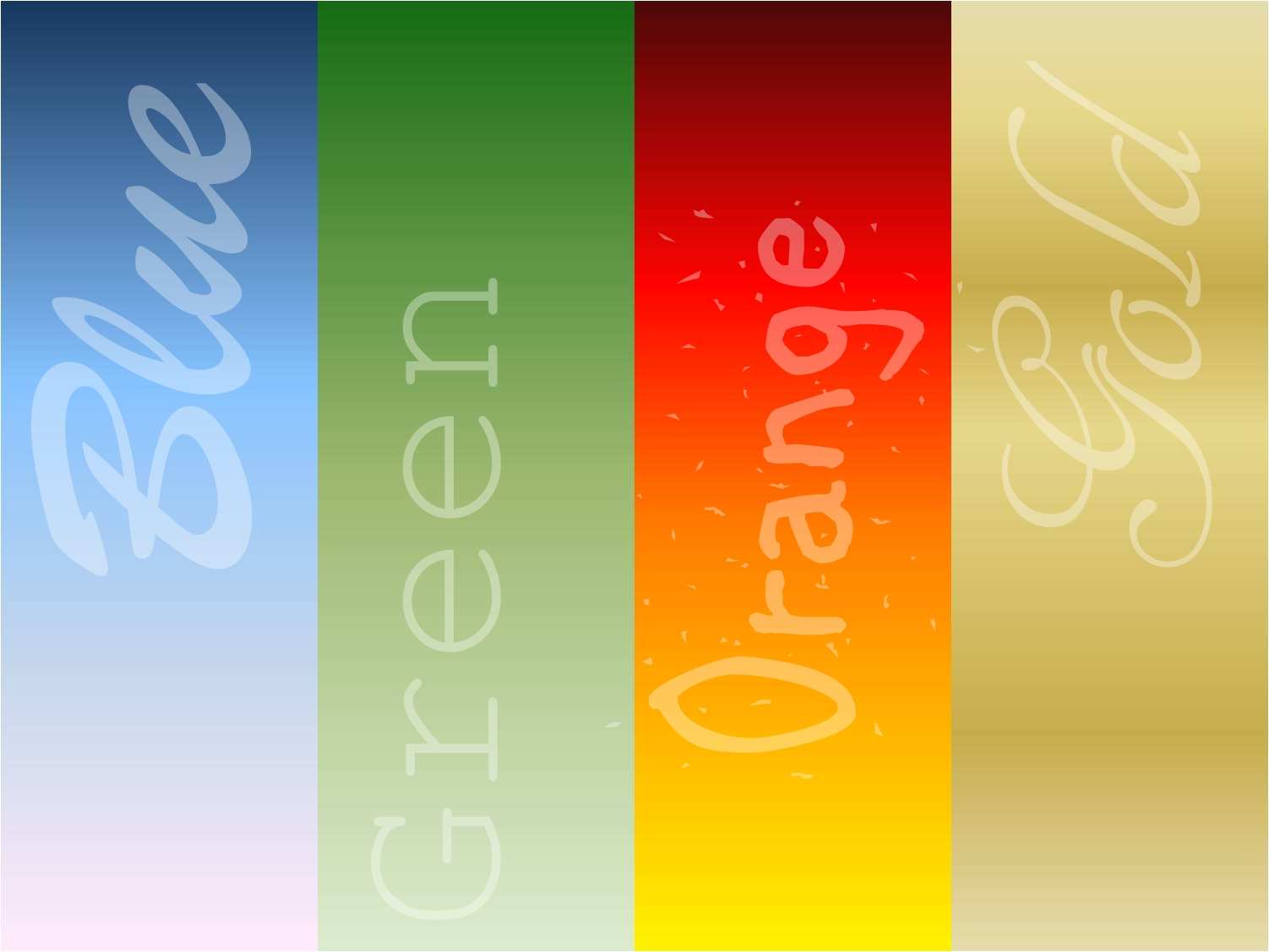 True Colors 
Personality Quiz
Blue
I need to feel unique and authentic 
Enthusiastic, Sympathetic, Personal 
I look for meaning and significance in life 
Warm, Communicative, Compassionate 
I need to contribute, to encourage, and to care 
Idealistic, Spiritual, Sincere 
I value integrity and unity in relationships 
Peaceful, Flexible, Imaginative 
I am a natural romantic, a poet, a nurturer
Blue
In childhood… 
I was extremely imaginative and found it difficult to fit into the structure of school life. 
I reacted with great sensitivity to discordance or rejection and sought recognition. 
I responded to encouragement rather than competition. 
In relationships… 
 seek harmonious relationships. 
I am a true romantic and believe in drama, warmth, and empathy to all relationships. 
I enjoy the symbols of romance such as flowers, candlelight, and music and cherish the small gestures of affection. 
At work… 
I have a strong desire to influence others so they may lead more significant lives. 
I often work in the arts, communication, education, and helping professions. 
I am adept at motivating and interacting with others.
Blue
Leadership Style… 
Expects others to express views 
Assumes “family spirit” 
Works to develop others’ potential 
Individuals oriented 
Democratic, unstructured approach 
Encourages change VIA human potential 
Change time allows for sense of security 
Expects people to develop their potential 

Symptoms of a Bad day… 
Attention-getting misbehaving 
Lying to save face 
Withdrawal 
Fantasy, day-dreaming, and going into a trance 
Crying and depression 
Passive resistance 
Yelling and screaming
Gold
I need to follow rules and respect authority 
Loyal, Dependable, Prepared 
I have a strong sense of what is right and wrong in life 
Thorough, Sensible, Punctual 
I need to be useful and belong 
Faithful, Stable, Organized 
I value home, family, and tradition 
Caring, Concerned, Concrete 
I am a natural preserver, a parent, a helper
Gold
In childhood… 
I wanted to follow the rules and regulations of the school. 
I understood and respected authority and was comfortable with academic routine. 
I was the easiest of all types of children to adapt to the education system. 

In relationships… 
I am serious and tend to have traditional, conservative views of both love and marriage. 
I enjoy others who can work along with me, building secure, predictable relationships together. 
I demonstrate admiration through the practical things I do for the ones I love. 

At work… 
I provide stability and can maintain organization. 
My ability to handle details and to work hard makes me the backbone of many organizations. 
I believe that work comes before play, even if I must work overtime to complete the task.
Gold
Leadership Style… 
Expects punctuality, order, loyalty 
Assumes “right” way to do things 
Seldom questions tradition 
Rules oriented 
Detailed/thorough approach - threatened by change 
Prolonged time to initiate any change 
Expects people to “play” their roles 

Symptoms of a Bad day… 
Complaining and self-pity 
Anxiety and worry 
Depression and fatigue 
Psychosomatic problems 
Malicious judgments about yourself or others 
Herd mentality exhibited in blind following
Orange
I act on a moment's notice 
Witty, Charming, Spontaneous 
I consider life a game, here and now 
Impulsive, Generous, Impactful 
I need fun, variety, stimulation, and excitement 
Optimistic, Eager, Bold 
I value skill, resourcefulness, and courage 
Physical, Immediate, Fraternal 
I am a natural trouble shooter, a performer, a competitor
Orange
In childhood… 
Of all types of children, I had the most difficult time fitting into academic routine. 
I learned by doing and experiencing rather than by listening and reading. 
I needed physical involvement in the learning process and was motivated by my own natural competitive nature and sense of fun. 

In relationships… 
I seek a relationship with shared activities and interests. 
I like to explore new ways to energize the relationship. 
In a relationship, I need to be bold and thrive on physical contact. 
I enjoy giving extravagant gifts that bring obvious pleasure to special people in my life. 

At work… 
I am bored and restless with jobs that are routine and structured. 
I am satisfied in careers that allow me independence and freedom, while utilizing my physical coordination and my love of tools. 
I view any kind of tool as an extension of myself. 
I am a natural performer.
Orange
Leadership Style… 
Expects quick action 
Works in the here and now 
Performance oriented 
Flexible approach 
Welcomes change 
Expects people to “make it fun” 

Symptoms of a Bad day… 
Rudeness and defiance 
Breaking the rules intentionally 
Running away and dropping out 
Use of stimulants 
Acting out boisterously 
Lying and cheating 
Physical aggressiveness
Green
I seek knowledge and understanding 
Analytical, Global, Conceptual 
I live by my own standards 
Cool, Calm, Collected 
I need explanation and answers 
Inventive, Logical, Perfectionist 
I value intelligence, insight, fairness, and justice 
Abstract, Hypothetical, Investigative 
I am a natural non-conformist, a visionary, a problem solver
Green
In childhood… 
I appeared to be older than my years and focused on my greater interests, achieving in subjects that were mentally stimulating. 
I was impatient with drill and routine, questioned authority, and found it necessary to respect teachers before I could learn from them. 

In relationships… 
I prefer to let my head rule my heart. 
I dislike repetition, so it is difficult for me to continuously express feeling. I believe that once feelings are stated, they are obvious to others. 
I am uneasy when my emotions control me; I want to establish a relationship, leave it to maintain itself, and turn my energies to my studies, work or other interests. 

At work… 
I am conceptual and an independent thinker. For me, work is play. 
I am drawn to constant challenge in careers, and like to develop models, explore ideas, or build systems to satisfy my need to deal with innovation. 
Once I have perfected an idea, I prefer to move on, leaving the project to be maintained and supported by others.
Green
Leadership Style… 
Expects intelligence and competence 
Assumes task relevancy 
Seeks ways to improve systems 
Visionary 
Analytical 
Encourages change for improvement 
Constantly “in process” of change 
Expects people to follow through 

Symptoms of a Bad day… 
Indecisiveness 
Refusal to comply or cooperate; the silent treatment 
Extreme aloofness and withdrawal 
Snobbish, put-down remarks, and sarcasm 
Perfectionism due to severe performance anxiety 
Highly critical attitudes toward yourself or others